Welcome
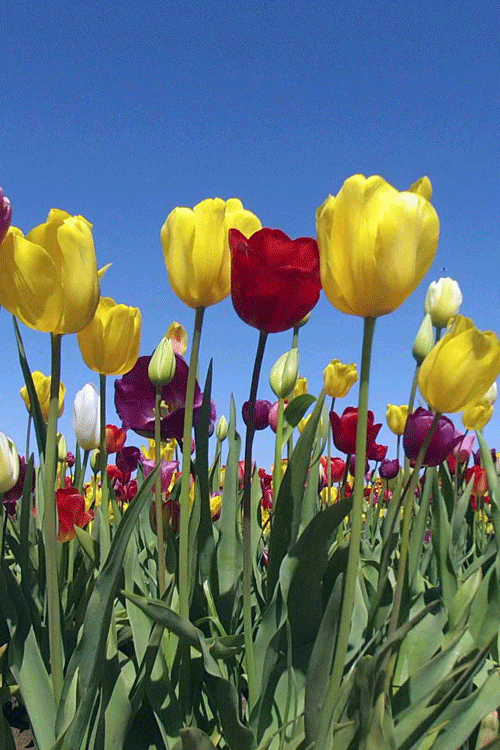 শিক্ষক পরিচিতিঃ
মোঃ জুয়েল হোসেন
সহঃ শিক্ষক
রামচন্দ্রপুর বাহরুল উলুম ইসলামিয়া আলিম মাদ্রাসা 
মহাদেবপুর, নওগাঁ।
Today’s Lesson
Sentence কি ? Sentence কত প্রকার ও কি কি ?
শিখন ফলঃ
Sentence কি তা বলতে পারবে।
 Sentence এর প্রকারভেদ বলতে পারবে।
Sentence (বাক্য): 
দুই বা ততদিক word বা শব্দ সমষ্টি একত্রে মিলিত হইয়া যখন একটি পূর্নাঙ্গ মনের ভাব প্রকাশ করে তখন তাকে Sentence বা বাক্য বলে ।যেমন :1. আমি ভাত খাই - I eat rice.2. তাহারা মাঠে খেলিতেছে - They are playing in the field.3. আল্লাহ তোমার মঙ্গল করুক - May Allah bless you.4. এদিকে এসো - Come here.5. হায় ! লোকটি মারা গেছে - Alas ! The Man is dead.
Sentence এর প্রকারভেদ : 
অর্থ অনুসারে Sentence কে পাঁচ ভাগে ভাগ করা হয়েছে ।
যেমন: 1. Assertive Sentence ( বর্ণনা মূলক বাক্য )2. Interrogative Sentence ( প্রশ্নবোধক বাক্য )3. Imperative Sentence ( অনুঙ্গাসূচক বাক্য )4. Optative Sentence ( প্রার্থনাসূচক বাক্য )5. Exclamatory Sentence ( বিস্ময় সূচক বাক্য)
Assertive Sentence(বর্ণনামূলক বাক্য): 

যে Sentence এ কোন কিছু বর্ণনা করে বা বিবৃতি প্রদানকরে তাকে Assertive Sentence বা বর্ণনামূলক বাক্য বলে ।যেমন:1.আমি বই পড়ি - I read a book.2. সে স্কুলে যায় - He goes to school.3. জেলরা মাছ ধরিতেছে - The fishermen are catching fish.4. মা রান্না করিতেছে - Mother is cooking.
Interrogative Sentence ( প্রশ্নবোধক বাক্য) 

যে Sentence দ্বারা কোন প্রশ্ন করা হয় বা কোন কিছু জিজ্ঞাসা করা হয় তাকে Interrogative Sentence বা প্রশ্নবোধক বাক্য  বলে ।যেমন :1. আমি কি বই পড়ি ? -Do I read a book ?2. সে কি স্কুলে যায় ? - Does he go to School ?3. জেলেরা কি মাছ ধরিতেছে ? - Are the fishermen catching fish ?4. মা কি রান্না করিতেছে ? - Is Mother cooking ?5. আলিমা কি টাইপ করিতেছে ? - Is Alima typing ?
Imperative Sentence ( অনুজ্ঞাসূচক বাক্য ): 

যে Sentence দ্বারা আদেশ, উপদেশ বা অনুরোধ করা বুঝায় তাকে Imperative Sentence বা অনুজ্ঞাসূচক বাক্য বলে ।যেমন :1. এদিকে এসো - Come here.2. কলমটি আন - Bring the pen.3. বাইরে যাও - Go out.4. মিথ্যা বলিবে না - Do not tell a lie.
Optative Sentence (প্রার্থনাসূচক বাক্য) : 

যে Sentence দ্বারা মনের ইচ্ছা বা প্রার্থনা করা বুঝায় তাকে Optative Sentence বা প্রার্থনাসূচক বাক্য বলে ।যেমন:1. আল্লহ তোমার মঙ্গল করুক - May Allah bless you.2. বাংলাদেশ দীর্ঘজিবী হউক - live long Bangladesh.3. আল্লাহ  তোমাকে সাহায্য করুক - May Allah help you
Exclamatory Sentence ( বিস্ময় সূচক বাক্য ):

যে Sentence দ্বারা  বিস্ময় বা মনের আবেগ প্রকাশ করে তাকে Exclamatory Sentence বা বিস্ময় সূচক বাক্য বলে ।
যেমন :1. কি সুন্দর শিশুটি - How beautiful the baby is !2. কেমন বোকা তুমি - How fool you are !3.কি আরামদায়ক বিছানাটি - How comfortable the bed is !  4. হায় ! লোকটি মারা গেছে - Alas ! The man is dead.
Work out
Find out the imperative sentence.
    a. He reads a book.
    b. Help the poor.
    c. May you live long.
    d. How nice the bird is!
(ii) “They play cricket.” What kind of sentence is it?
    a. Optative sentence
    b. Interrogative sentence
    c. Exclamatory sentence
    d. Assertive sentence
গঠন অনুসারে sentence ৩ প্রকার :
যথা -
১. Simple Sentence (সরল বাক্য)
2. Complex Sentence (জটিল বাক্য)
৩. Compound Sentence (যৌগিক বাক্য)
Simple Sentence: 
 যে বাক্য একটি মাএ finite verb থাকে, তাকে simple sentence বলে।
যেমন:
I saw him going.
By working hard, we can prosper in life.
In spite of being ill, he went out.
We work hard to prosper in life.
He is too weak to walk.
Complex Sentence: 
যে বাক্য main clause ও subordinate clause নিয়ে গঠিত হয়, তাকে Complex Sentence বলে।
যেমন: 
I saw that he was going.
Though he is poor, he is honest.
Since he worked hard, he succeeded in life.
If you read well, you will pass in the exam.
We eat so that we can live.
Compound Sentence: 
দুটি main clause বা একাধিক main clause বা একাধিক co-ordinate clause যখন and, but, or, nor, so, and so, thus, and thus এর সমন্বয়ে যখন একটি বাক্য গঠিত হয়, সে বাক্যকে Compound Sentence বলে।
যেমন:
I saw him and he was going.
He worked hard so he succeeded in life.
He is poor but honest.
Work Out
Which of the following sentence is ‘Compound’?
   i) He Lives in Dhaka.
   ii) By reading well, you can do well in the exam.
   iii) Though he is poor, he is honest.
   iv) Work hard or you can not succeed in life.
Home Work
Sentence কাকে বলে? Sentence কত প্রকার ও কী কী?
Thank You